2018 Big Storm Days
WET IDF ALERT Rainfall Tables
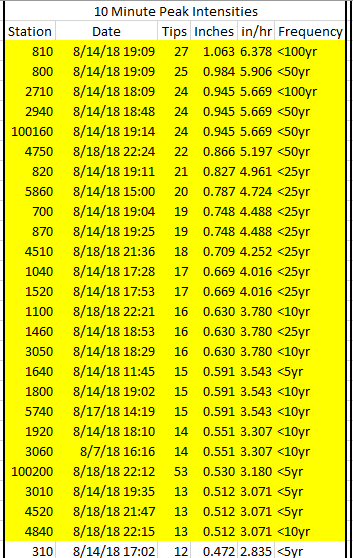 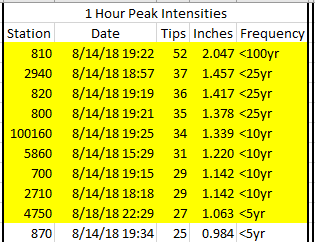